Науково-розважальний комплекс 
Пашкова А.В.
Керівник Скорик Лариса Павлівна  
2023 рік
‹#›
Тема та її актуальність
Актуальність даного проекту зумовлена необхідністю створення цілісного просторового середовища, яке поєднує наукові дослідження та розважальні функції. У сучасному світі, де інформаційні технології займають все більш важливе місце, виникає потреба в створенні простору, який сприяє розвитку інтелектуальних та творчих здібностей людей. Науково-розважальний комплекс на Позняках спрямований на задоволення цих потреб та створення умов для інтелектуального, культурного та естетичного розвитку відвідувачів.
‹#›
Основні техніко-економічні показники
Площа ділянки:  6500 м²
Площа забудови:  1122,21 м²
Поверховість :2 поверхи 
Загальна площа: 2244,42 м²
Корисна площа:  1916 м²
Потужність,місткість, пропускна спроможність:100-150 відвідувачів
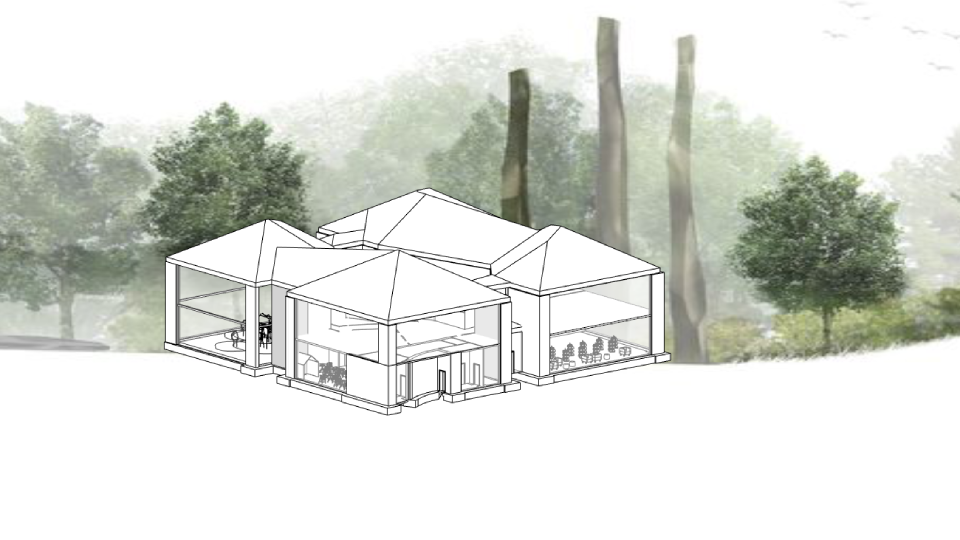 ‹#›
Склад проекту:
‹#›
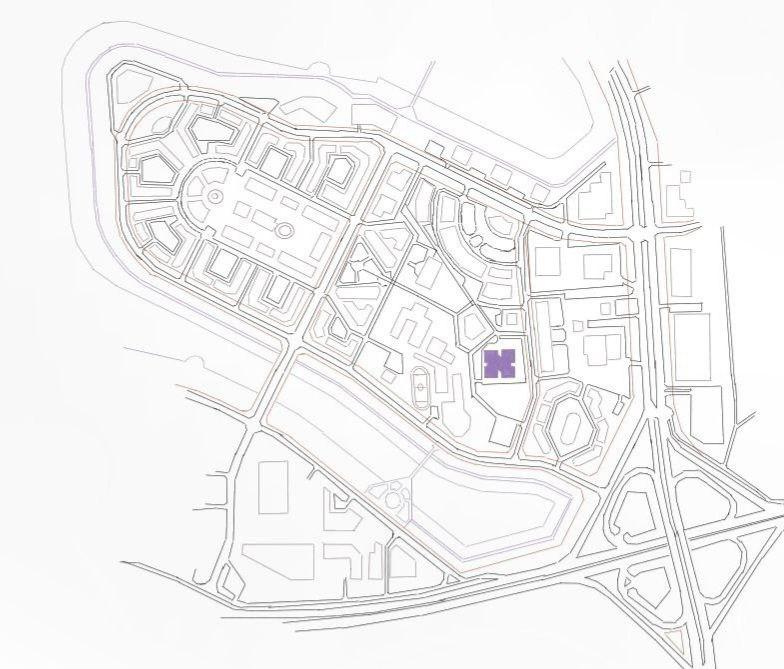 Ситуаційний план
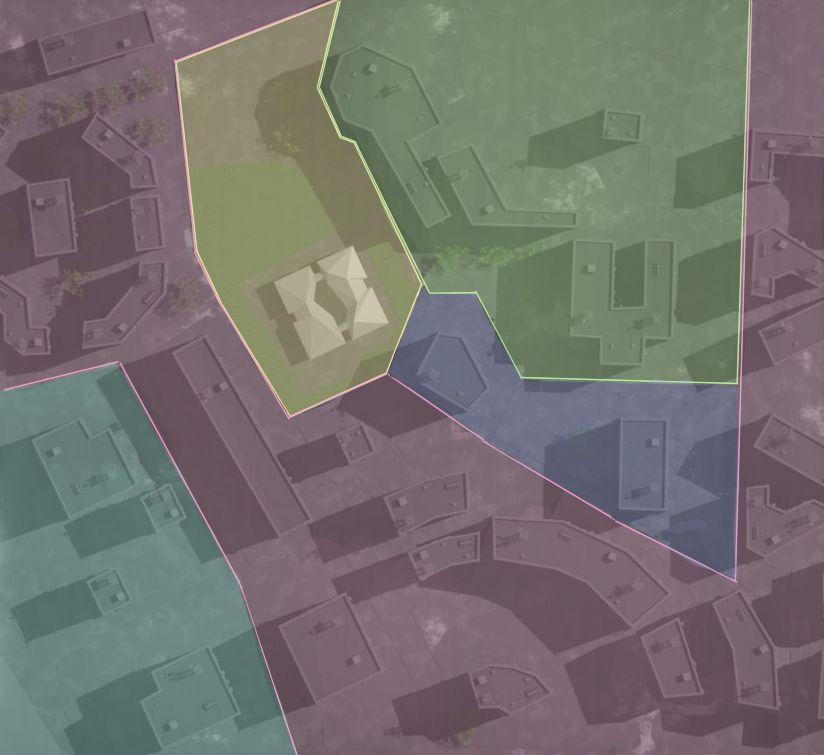 Генеральний план  території комплексу  з вирішенням підходів , під’їздів та упорядкуванням і озелененням прилеглої території
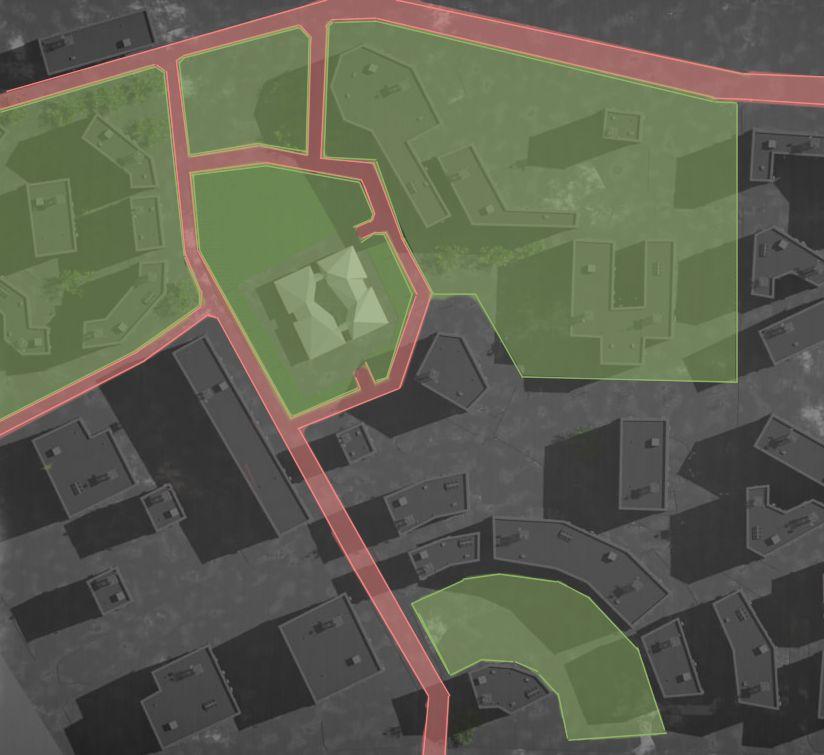 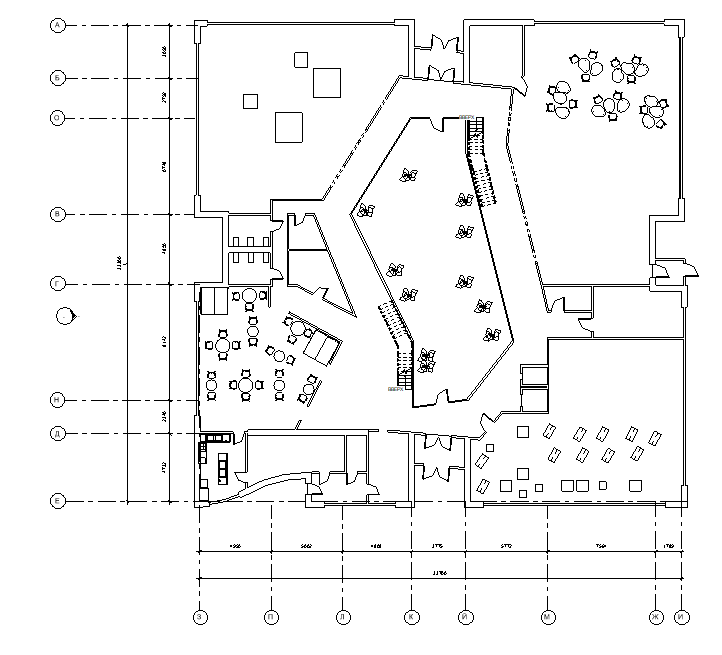 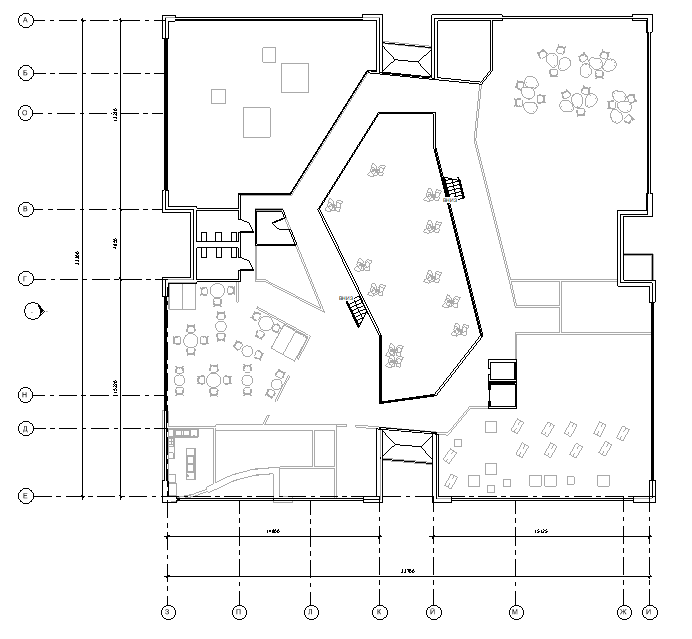 Комплекс розділено на два поверхи .Площа першого поверху 1112 м², другого- 794 м².  Другий поверх створений як оглядовий зал для витворів відвідувачів, а також для огляду внутрішньої оранжереї.
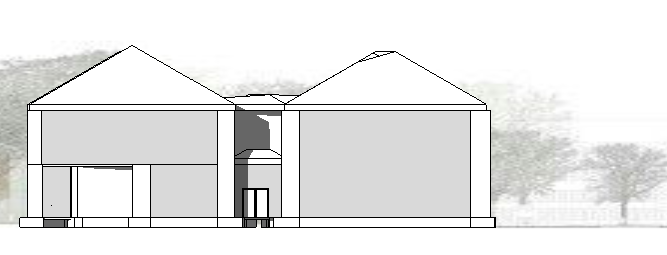 ‹#›
Південий (головний) фасад
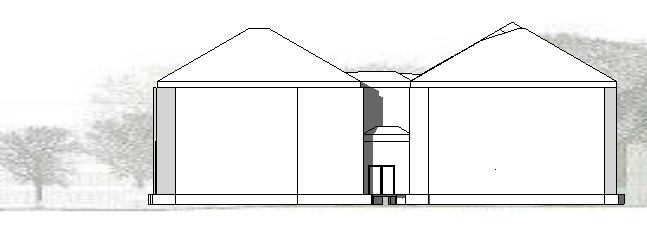 Північний фасад
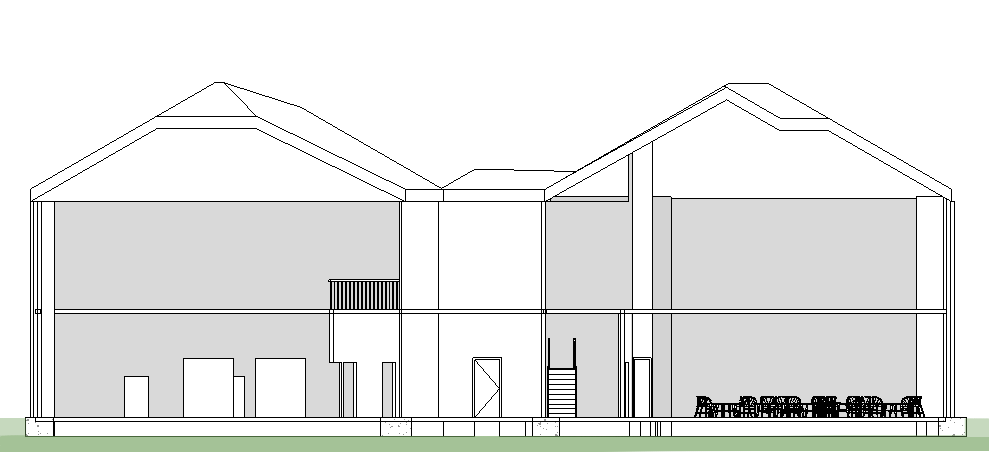 ‹#›
Розріз А-А
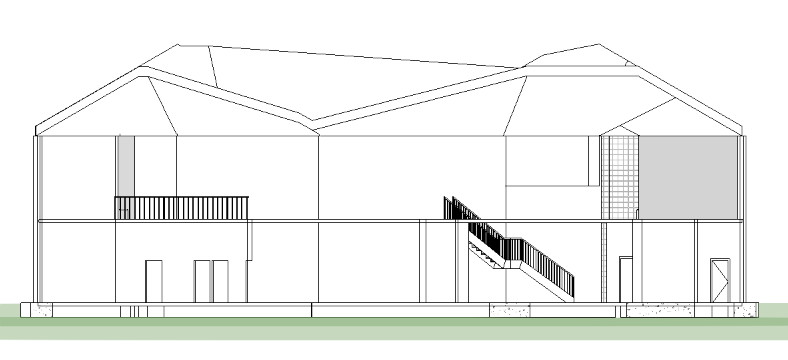 Розріз В-В
‹#›
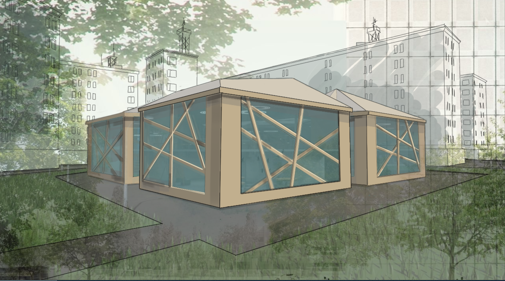 ‹#›
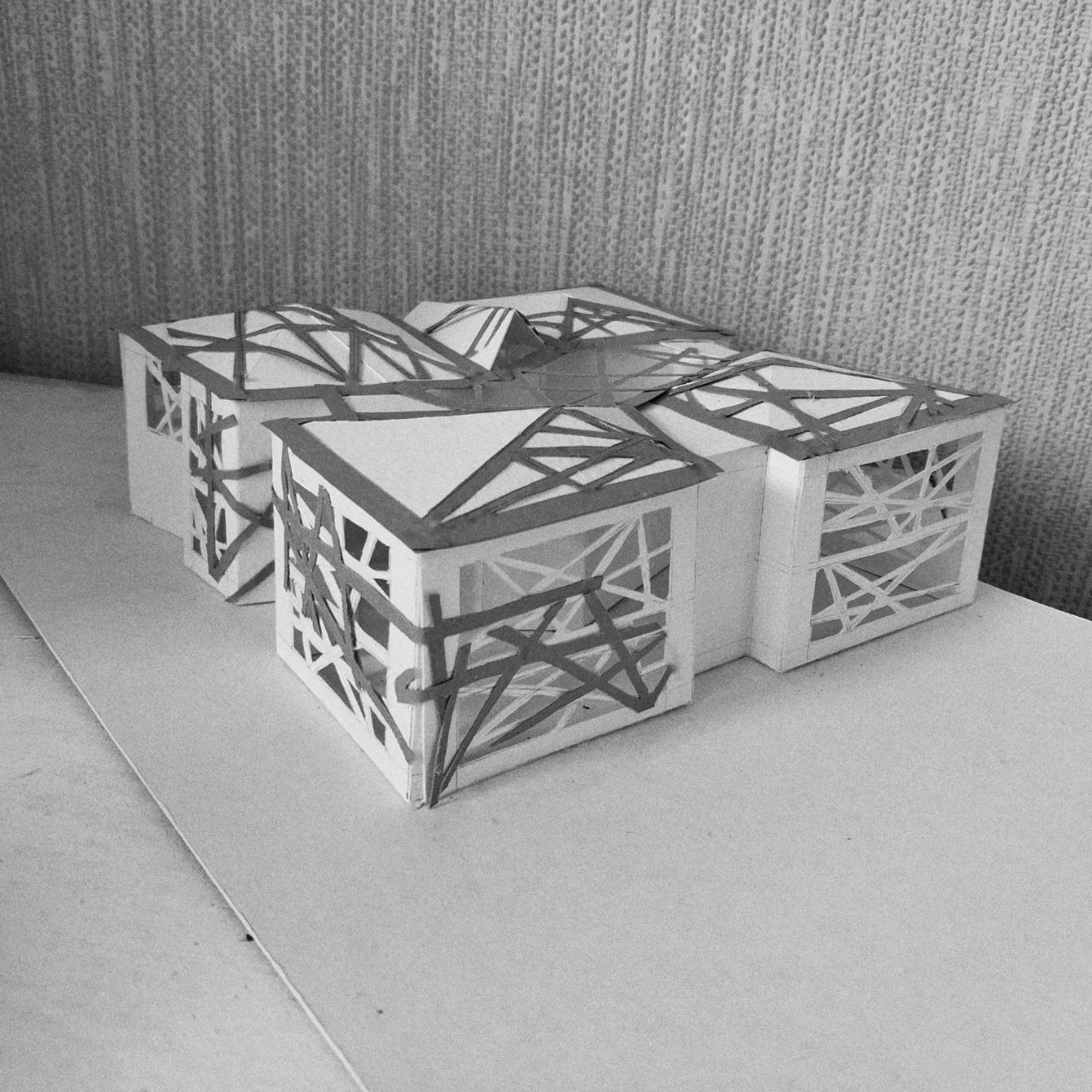 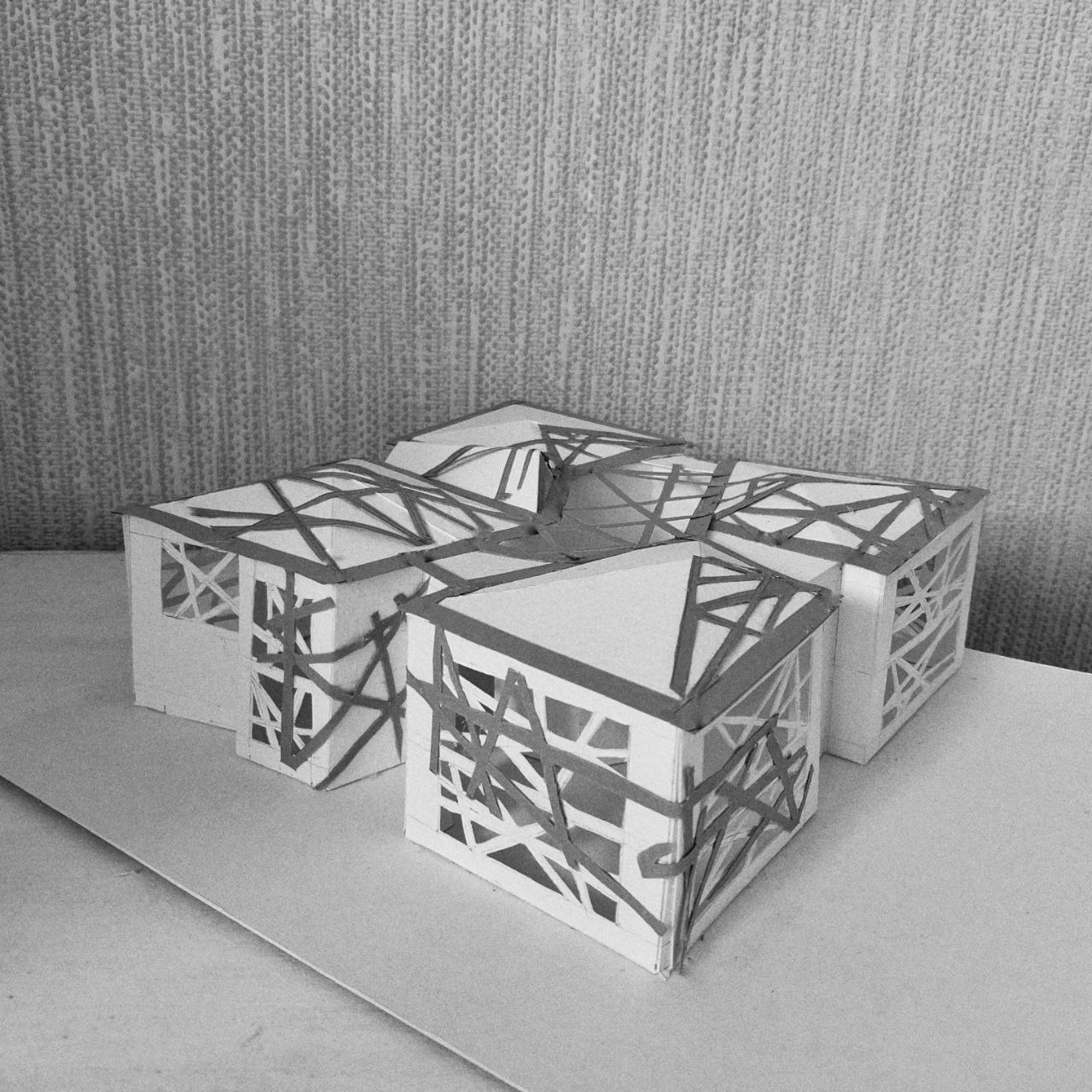 Фото макету
‹#›
Дякую!